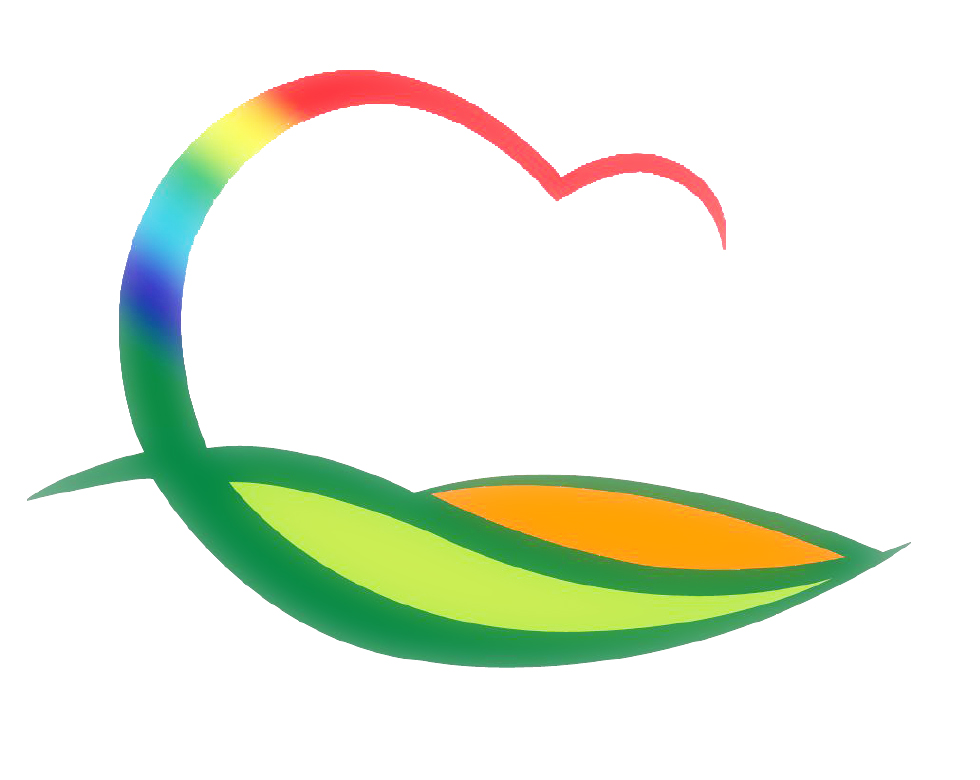 가족행복과
4-1. 영동군 여성단체협의회 지역사회 나눔 활동
8. 12.(금) 09:00 / 여성회관 / 40명
복숭아 통조림 만들기 및 지역사회 나눔 활동
4-2. 8월 아동학대 대응 정보연계협의체 개최
8. 11.(목) 16:00 / 상황실 / 가족행복과장 외 6명
학대피해·위기의심 아동 정보 공유, 협력방안 모색
4-3. (재)영동군민장학회 이사회 개최
8. 11.(목) 11:00 / 상황실 / 가족행복과장 외 17명
4-4. 영동군 중학생 영어캠프 
8. 8. (월)~ 8. 12.(금) / 중학생 120명 / 인천영어마을
※ 군수님 하실 일 : 기념촬영